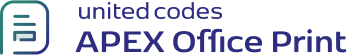 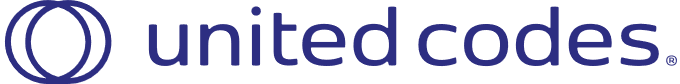 This is the demo for stock chart using chart templating in pptx.
{aopchart stockChartData}